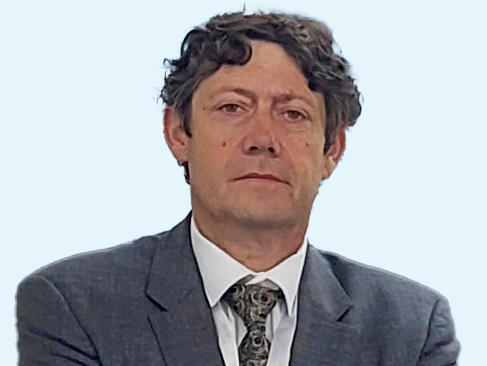 A propos
Professeur des Universités
IAE Montpellier
Université de Montpellier
Christophe FOURNIER
Les grandes fonctions de l’entreprise
1